PIC16F877
NBP246 MİKRODENETLEYİCİLER
Öğr. Gör. Mahmut KILIÇASLAN
Bellek Organizasyonu
16f877 belleği 3 kısımdan oluşmaktadır.
1. Program Belleği yani Flash Bellek
2. Data Belleği
3. EEPROM belleği
Program Belleği
Program belleği her biri 2K2lık 4 sayfadan oluşur ve her sayfa sırasıyla
0h-7FFh
800h-FFFh
1000h-17FFh
1800h-1FFFh
Bu adreslere erişim Program Counter (PC) ile sağlanır. PC 13 bittir ve 8Kx14 değerinde adresleme kapasitesine sahiptir.
Program Belleği
Veri Belleği
Veri belleği 4 adet banktan oluşan genel amaçlı kaydediciler ve özel amaçlı kaydedicilerden oluşur.
Genel amaçlı kaydediciler programcı tarafından program geliştirilirken kullanılan yazılım amaçlı kaydedicilerdir. Programdaki değişkenler genel amaçlı veri belleğinde istenilen bir adrese kaydedilebilir. Bu kayıtlar geçicidir.
Özel amaçlı kaydediciler ise denetleyici donanımını kontrol etmek amacıyla kullanılır.
Veri belleğindeki her bank 128 byte kapasitesindedir. Yani her bankta 8 bitlik 128 adet kaydedici bulunmaktadır. Toplamda 4x128 adettir
Veri Belleği
Besleme Uçları ve Bağlantıları
PIC16f877 için besleme uçları; Vss (Negatif Besleme), 12 veya 31 nolu pinlerden birine, Vdd (Pozitif Besleme) 11 veya 32 nolu pinlerden birine uygulanır. Besleme gerilimleri değişik durumlara göre 2.0V ile 5.5V araında olabilir.
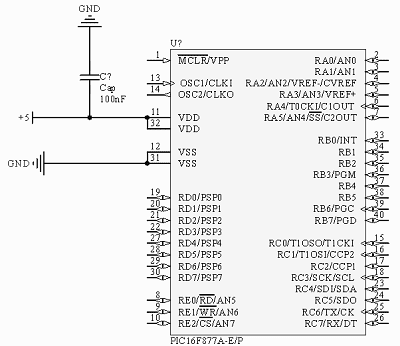 Osilatör Konfigürasyonları
PIC hafızasındaki komutları işlemek için bir sinyale ihtiyaç duymaktadır. Bu sinyale clock sinyali denir. 16F8772’nin osilatör uçları 13 ve 14 pinleridir. 
PIC denetleyicisi, girişine bağlanan osilatör frekansını 4’e bölerek komut işlemek için kullanır. Bu şekilde bir komutun işlenmesi için gereken zaman ortaya çıkar.
Osilatör Konfigürasyonları
Kristal Osilatörler
R/C Osilatörü
Harici Osilatör
Sıfırlama Devresi ve Çeşitleri
16f877 de sıfırlama durumları mevcuttur. Bu durumlardan bazıları denetleyici tarafından kararlı bir çalışma sağlanması için otomatik olarak kullanılır
Besleme ilk verildiği anda sıfırlama-Power on Reset (POR)
Güç Zamanlayıcı Sıfırmala-Power Up Timer (PWRT)
Osilatör Başlama Zamanlayıcısı-Oscillator Start-Up Timer (OST)
Gerilim Düşmesi Sıfırlama-Brown out Reset (BOR)
Normal ve Uyku Modunda Sıfırlama-(MCLR)
Normal ve Uyku Modundan Çıkışta (WDT)
Giriş Çıkış Portları
A,B,C,D,E giriş ve çıkış portları bulunmaktadır. Bu portlar isteğe göre giriş yada çıkış portu olarak kullanılabilir.
PORT A
Hem digital giriş/çıkış hemde analog giriş uçları görevini yapan 6 bitlik bir porttur. A portunda bulunan RA4 pini diğer PORTA pinlerinden farklıdır. RA4 açık kolleltör özelliğine sahiptir. Bu nedenle bu pinin çıkış olarak kullanılması için mutlaka pull-up direnci ile pozitif beslemeye bağlanması gerekmektedir.
Giriş Çıkış Portları
PORT B
Digital giriş çıkış olarak kullanılan 8 bitlik bir porttur. B portu denetleyici içerisinde pull-up yapılmış gibidir. Bu özelliği ile bu port giriş olarak kullanıldığında girişte sinyal yokken giriş lojik 1 olarak algılanır. Bu nedenle ek dirence gerek duymadan buton giriş uygulamalarında tercih edilir.
PORT C, PORT D, PORT E
C Portu 8 bitlik digital giriş çıkış portudur. C portu diğer portlara nazaran daha fazla fonksiyon içerir.
D Portu 8 bitlik digital giriş çıkış portudur.
E Portu 3 bitlik digital giriş çıkış portudur.
Konfigürasyon Bitleri
PIC’e gerilim uygulandığında donanmsal ve yazılımsal olarak başlangıç ayarlarını bildiren bilgileri içerir. Hangi osilatör türünde çalışacağı, kullanılmak istenen sıfırlama devrelerinin aktif yada pasif yapılması gibi durumların belirlendiği bitlerdir.
Kesmeler
Değişik kaynaklardan gelen bir sinyal ile çalışan programın kesilmesi olarak tanımlanabilir.
Bir kesme meydana geldiğinde program işlemekte olduğu programı değil, kesme işlemini gerçekleştirir. Kesme işlemi sonunda program kaldığı yerden devam eder.
PIC16f877 de 14 adet kesme mevcuttur.
RB0 harici kesmesi
RB4-RB7 pinlerindeki değişiklik kesmesi
Timer0 birimi taşma kesmesi
Timer1 birimi taşma kesmesi
Timer2 birimi taşma kesmesi
Kesmeler
A/D çevrimi yapıldığında meydana gelen kesme
CCP1 modülü kesmesi
CCP2 modülü kesmesi
Paralel Porttan veri gelme kesmesi
Seri porttan veri geldiğinde oluşan kesme
SPI veya I2C iletişimi sırasında veri gelme kesmesi
EEPROM veri yazma sonlandığında oluşan kesmeü
RS232 seri iletişiminde gönderilecek veri tamponu boş olduğunda oluşan kesme
Bus Collision Kesmesi
KAYNAKLAR
[1] Serdar Çiçek, CCS C ile PIC Programlama, Altaş yayıncılık, 2009